Vysoká škola technická a ekonomická v Českých Budějovicích
Ústav technicko-technologický
Komparativní analýza možnosti využití automatické identifikace pro racionalizaci logistických činností ve vybraném podniku
Autor diplomové práce: Bc. Jaromír Horvát
Vedoucí diplomové práce: Doc. Ing. Ján Ližbetin Ph.D.
Oponent diplomové práce: Ing. Eva Brumerčíková Ph.D.
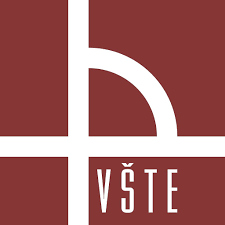 Cíl diplomové práce
Cílem diplomové práce bude provedení komparativní analýzy možností využití systémů automatické identifikace vedoucích k racionalizaci logistických činností ve vybraném podniku. Analýza se zaměří na možnosti uplatnění dvou základních technologií, a to optické a radiofrekvenční. Komparace variantních řešení bude provedena pomocí exaktních matematických metod.
Metodika
Výzkumný problém je řešen prostřednictvím diplomové práce, který obsahuje otázky aktuálního tématu jež má za úkol pomocí metodických rozboru a analýz dosáhnout vhodného výběru automatické identifikace pro použití v Aku provozu chemického podniku Exa.

 Jaké jsou důsledky aktuálně používané identifikační technologie v chemickém podniku? 
 Jaké jsou možnosti zavedení logistických identifikačních technologií ve výrobě a skladovací logistice chemického podniku?
 Přinese implementace nové technologie automatické identifikace časovou a finanční úsporu chemickému podniku?
Použité rozhodovací metody
Finanční analýza (statická metoda)
Strategická analýza
Technologická analýza (vícekriteriální metody)
Procesní analýza       činností v provozu podniku
Metoda ideální varianty-TOPSIS +Fullerův trojuhelník


Metoda váženého součtu-WSA + Sattyho metoda
Bodovací metoda rizik v provoze podniku
Metoda prosté doby návratnosti
SWOT analýza
Chemický podnik Exa
Provozy podniku Exa: 
Aku provoz-výroba pásku a desek průmyslových akumulátorů
Pur provoz-moření povrchu ocelových materiálů
Provoz fungicidní výroby a desinfekce-výroba sanitárních a protiplísňových produktů používaných v domácnostech
Sklady a skladovací plochy
Výzkumné středisko
Aku provoz
Zastaralý  podnikový informační systém – AXAPTA(2022)
Částečná automatická identifikace materiálu od dodavatelů v MTZ skladu (hands coding-128 EAN) 
Ruční identifikace a evidence jakosti materiálu od MTZ skladu ke zpracování do výrobního skladu Aku výroby (množství ,váha, kvalita, dodavatel)
Ruční vkládání dávkových objednávek do informačního systému podniku
Ruční identifikace a evidence materiálů (jakost)ve výrobním skladu (několikrát denně) až po zpracování materiálu ve výrobě včetně zanesení do IS před distribuci.
Pomalá neefektivní výroba
Složité pracovní úkony a činnosti zaměstnanců
Časové prodlevy mezi reálným převodem ručních zápisu a evidencí do IS
Zpožděná administrace výroby
Analýza provozu Aku výroby
Analýza informačního a materiálního toku
SWOT analýza
Analýza provozu Aku výroby
Procesní analýza řízení zásob
Technicko-technologický rozbor automatické identifikace
Radiofrekvenční identifikace
Optická identifikace
Metoda TOPSIS + Fullerův trojúhelník
Technicko-technologický rozbor automatické identifikace
Metoda váženého součtu - WSA
Ekonomický rozbor automatické identifikace
Bodovací metoda RIZIK
Metoda návratnosti investice
Bar coding
RFID systém
Návrh řešení automatické identifikace
Radiofrekvenční systém identifikace
Závěr
Vyhodnocením a posouzením výsledků byla navržena řešení, která obsahují implementaci systému identifikace radiofrekvenční metodou pro výrobní materiály provozu Aku výroby chemického podniku EXA
Bezpečnostní hledisko 
    Ochrana zdraví osob, ochrana přírodních zdrojů
Otázka vedoucího diplomové  práce
Jste schopný vyjádřit procentuálně personální a časovou úsporu v procesech evidence materiálu v Aku výrobě po zavedení RFID ?
Personálně lze ušetřit v hrubém odhadu až 3 osoby-zaměstnance v rámci konkrétní činnosti. Tato opakovaná činnost je dynamická a závislá na požadavcích zákazníků. Navazující pracovní činnosti zaměstnanců v rámci celého materiálního toku Aku provozu nebyly řešeny. Procentuální úspora času je dílčím vyjádřením jednoho procesu.
Normo osoba + čas:
Čas = 95minut pracovní činnost/zaměstnanec dle procesní analýzy.
Množství činností = ø 5krát/den kontrola množství a jakosti včetně ruční evidence a vkládaní dat.
Provoz/1 osoba = 72% úspora na provoz při 12 hod směně s přestávkou. 
Celkem za den pro 3 provozy=1 425 minut.
1425/60 =23,75 hod 
Norma = 1 zaměstnanec/11 hod pracovní doba…23,75/11=2,96 normo osoba = 3 osoby 
Úspora času tvoří = 43,8%
Otázka oponenta diplomové práce
Zohledněte ekologické hledisko? Jak bude řešeno odpadové hospodářství tagu? S jakými náklady se počítá v ekonomické analýze? Mají vliv i jiné faktory?
Ekologické hledisko-riziková skupina(chemické látky a materiály)
Bodovací metoda (nejvyšší váha pro výpočet=0,555).
Závěr – vysoký počet položek v MTZ skladu.
RFID Smartlabel tag
Přepisovatelný a součást oběhového big boxu. Po zpracování produktu odběratelem je znovu  box využit v oběhové přepravě podniku. Separace odpadu tagu dle podnikové směrnice.
Big Box=12ks/3provozy za den,362ks box=měsíc, polovina se vrátí do měsíce zpět do oběhu.
Mzdové náklady
Celkové osobní náklady včetně odvodů pojistného za zaměstnavatele mimo ostatní sociální náklady a bonusy odvíjející se dle kolektivní smlouvy (např. životní pojištění).Vliv mohou mít rovněž vícenáklady (např. servisní služby a podobně), pokud nejsou smluvně zajištěny.
Děkuji  za pozornost
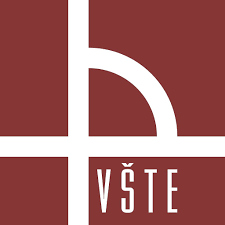